Ciljna skupina & trg
Poglavitna vprašanja
Ciljna skupina 
Kdo so vaše ciljne skupine in kakšne so njihove karakteristike?
Kakšne potrebe imajo vaše stranke? Kako lahko izpolnite te potrebe? Ali obstajajo trenutni trendi, ki bodo vplivali nanje?
Kakšna je velikost vaše (potencialne) baze strank v količinskem smislu?
Trg
Kako izgleda trg za vašo storitev ali izdelek? Kateri trenutni ali prihodnji razvoj na trgu je treba upoštevati? Kakšen potencial za rast trga je na voljo in kje se ujemate?
Kdo so vaši sedanji ali prihodnji konkurenti in alternative? Se na trgu pojavljajo novi ponudniki storitev?
Katere statistične raziskave ste vključili v analizo trga?
Edinstvena prodajna prednost
Zakaj imate prednost pred konkurenti? Kakšna je edinstvena prodajna ponudba vašega projekta (npr. diferenciacija, stroškovne ali časovne koristi)?
Ciljna skupina & trg
Povzemite informacije o svoji ciljni skupini v profilu tipične stranke.
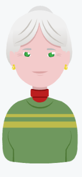 Ciljna skupina & trg
Kdo so vaši konkurenti oz. alternative?
Moj projekt:Ciljna skupina & trg
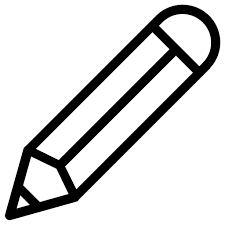 Moj projekt:Ciljna skupina & trg
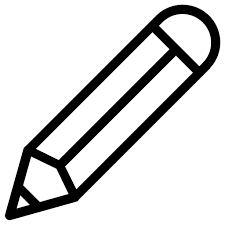